Making Request, Offer, Permission and Promise
Start!
EXERCISE
1
2
3
4
Exercise 1 Complete the sentences, using should or shouldn’t.
Click on Number
1. Teacher: Marco, ______________ help me carry this?     Marco: _________________, teacher.
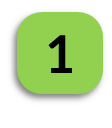 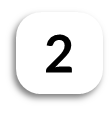 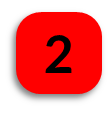 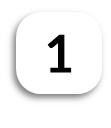 Would you please / Yes, of course
you will / Yes, certainly
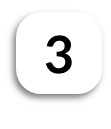 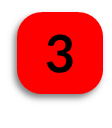 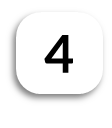 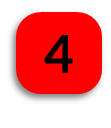 you can / Of course
Would you / No, thanks.
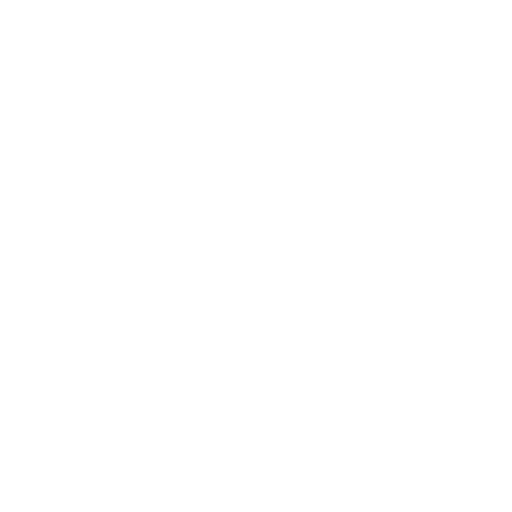 Exercise 1 Complete the sentences, using should or shouldn’t.
Click on Number
2. Student: _________________ help me with my homework, please?     Teacher: Of course!
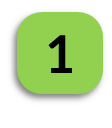 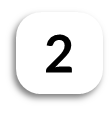 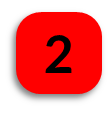 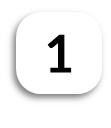 Could you
Could you please
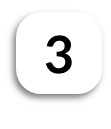 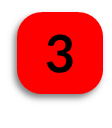 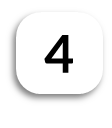 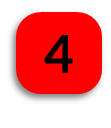 May you
Might you
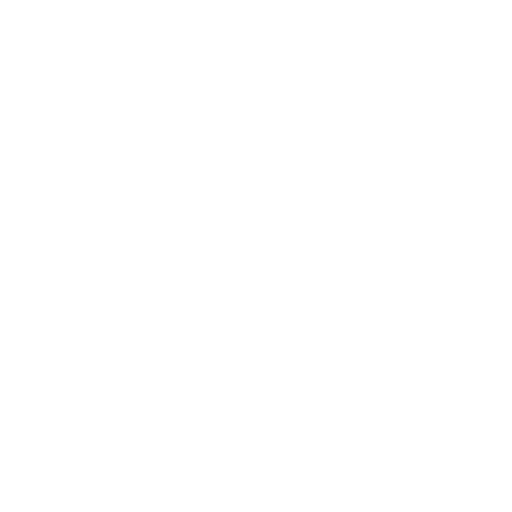 Exercise 1 Complete the sentences, using should or shouldn’t.
Click on Number
3.Teacher, ______________ explain this grammar to me again, please?
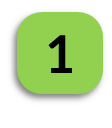 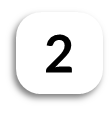 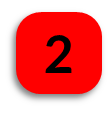 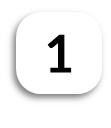 Could you
you will
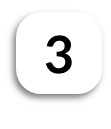 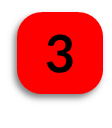 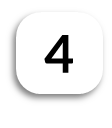 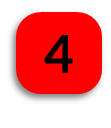 you may
Might you
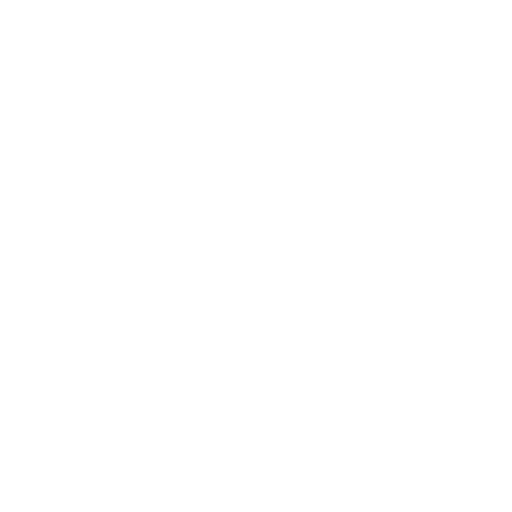 Exercise 1 Complete the sentences, using should or shouldn’t.
Click on Number
4. Bella, ______________ send me the file by email?
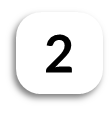 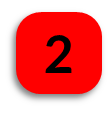 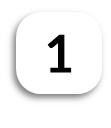 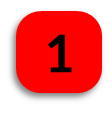 you could
would please you
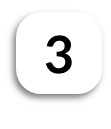 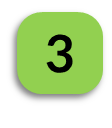 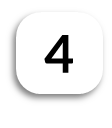 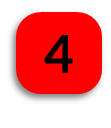 would you please
you may
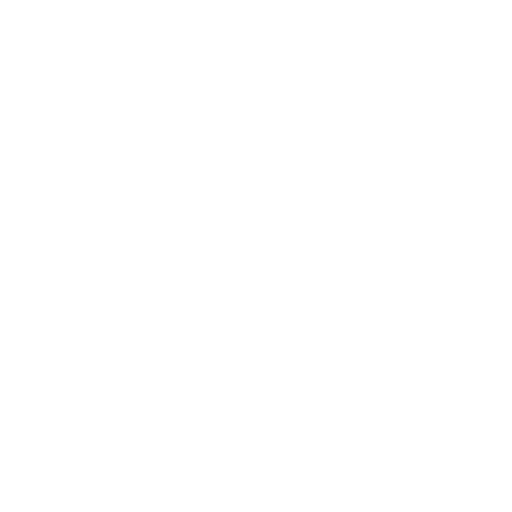 Exercise 1 Complete the sentences, using should or shouldn’t.
Click on Number
5. Sandy, ________________ send these letters right away?
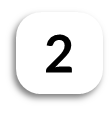 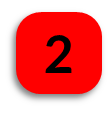 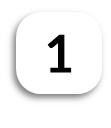 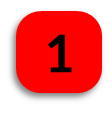 do you can
may you
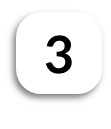 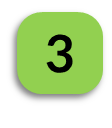 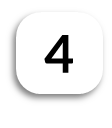 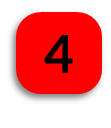 can you
you would
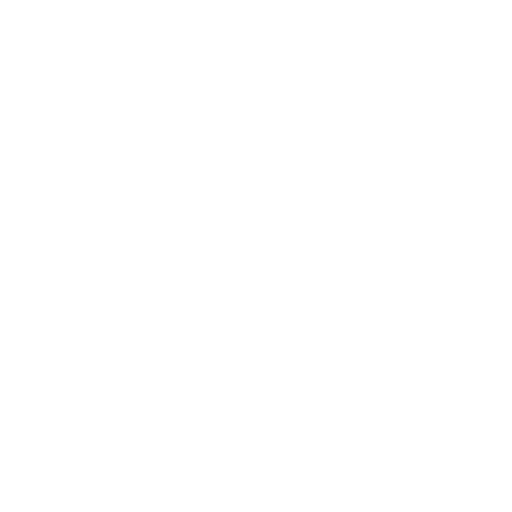